Božićna radionica
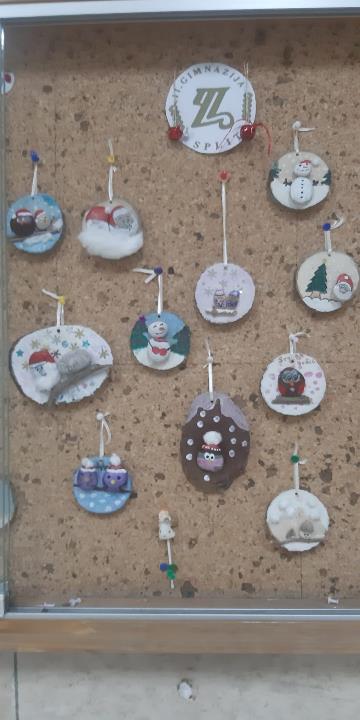 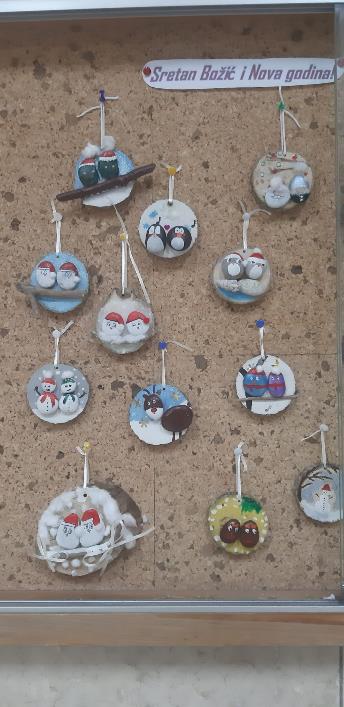 Radionica - detalji
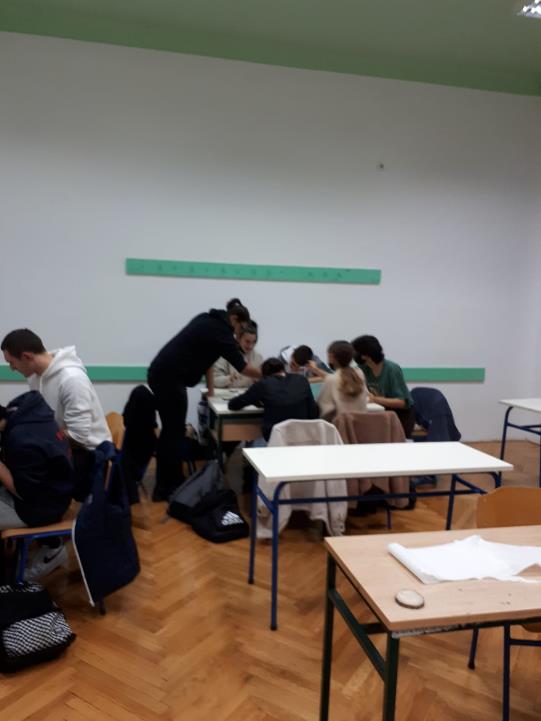 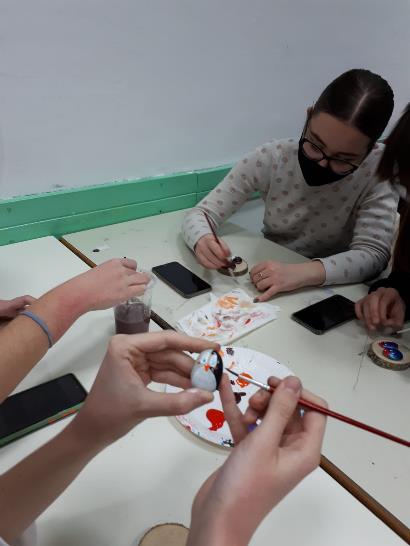 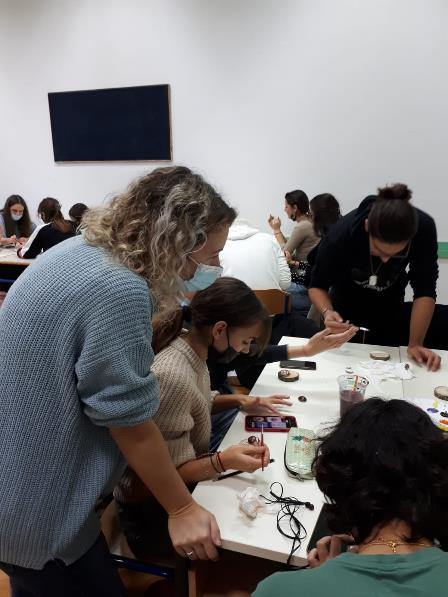 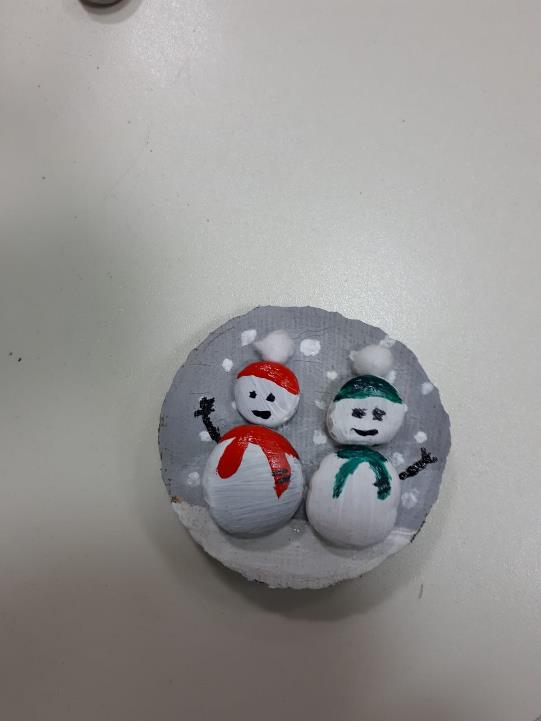 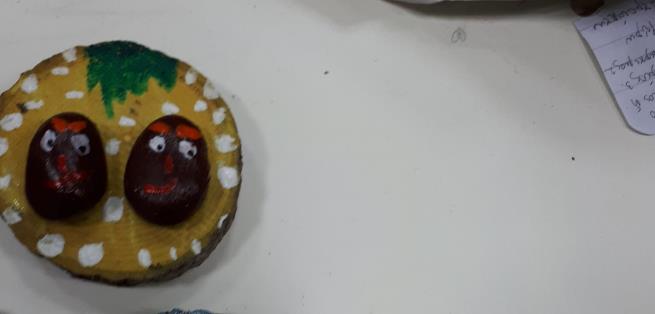 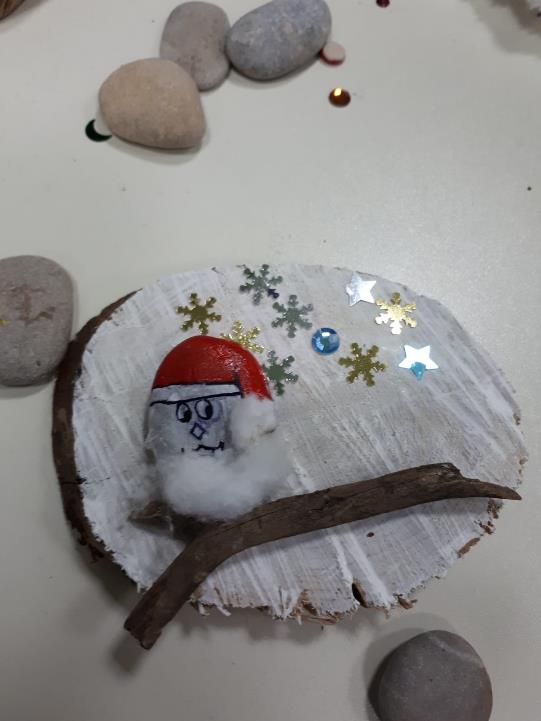 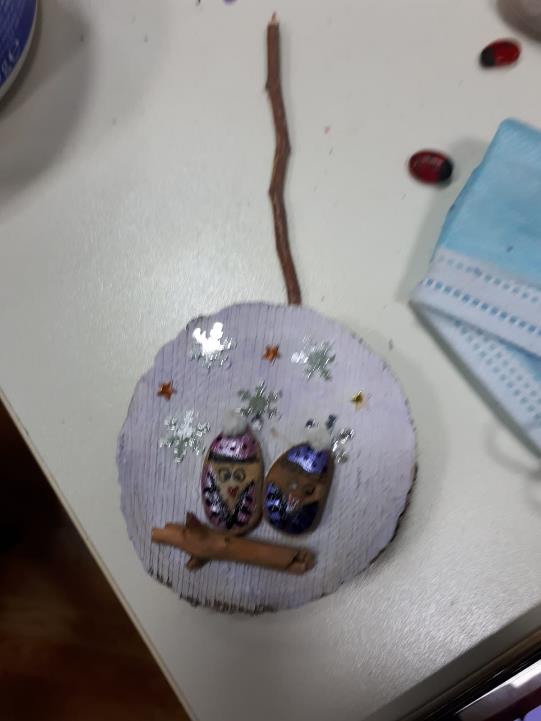 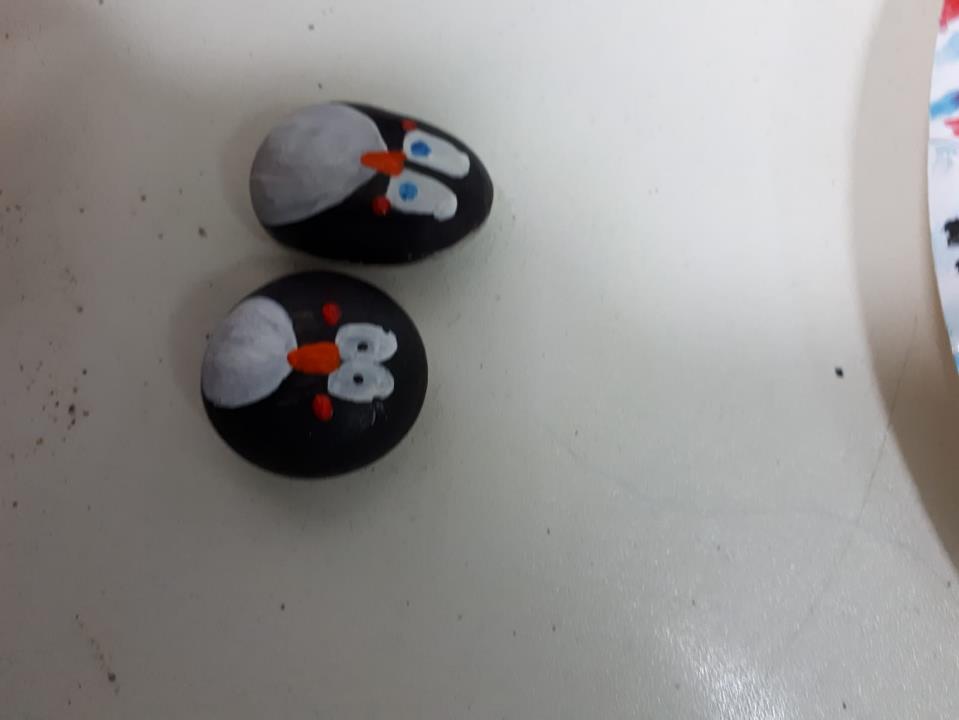 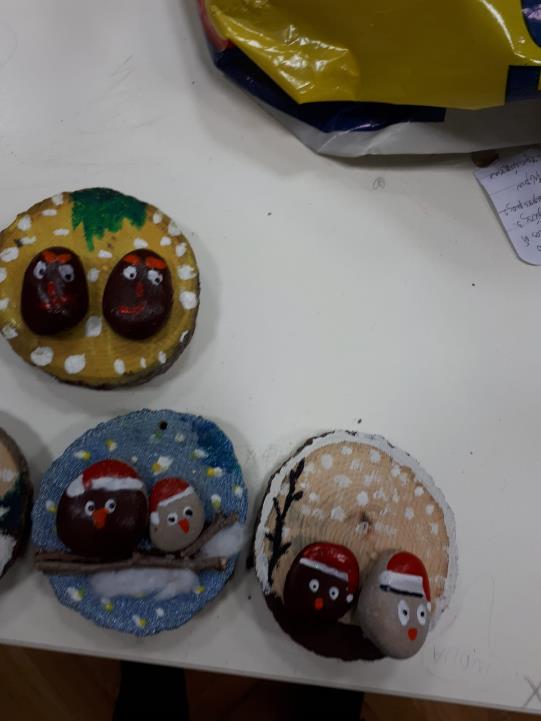 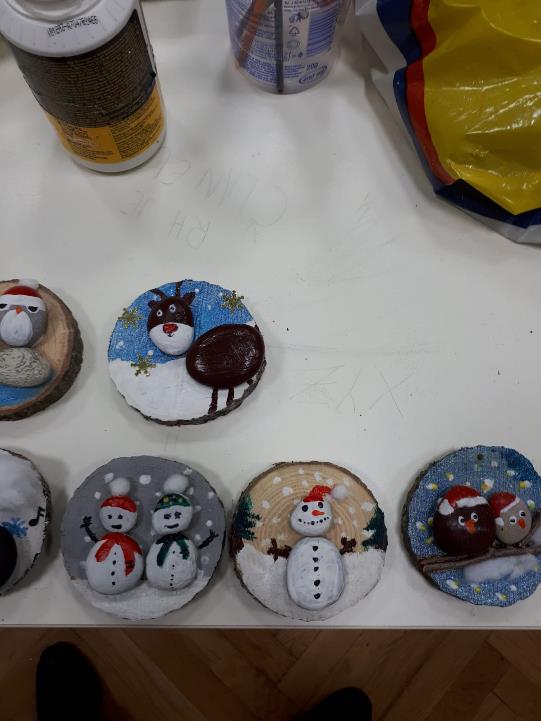 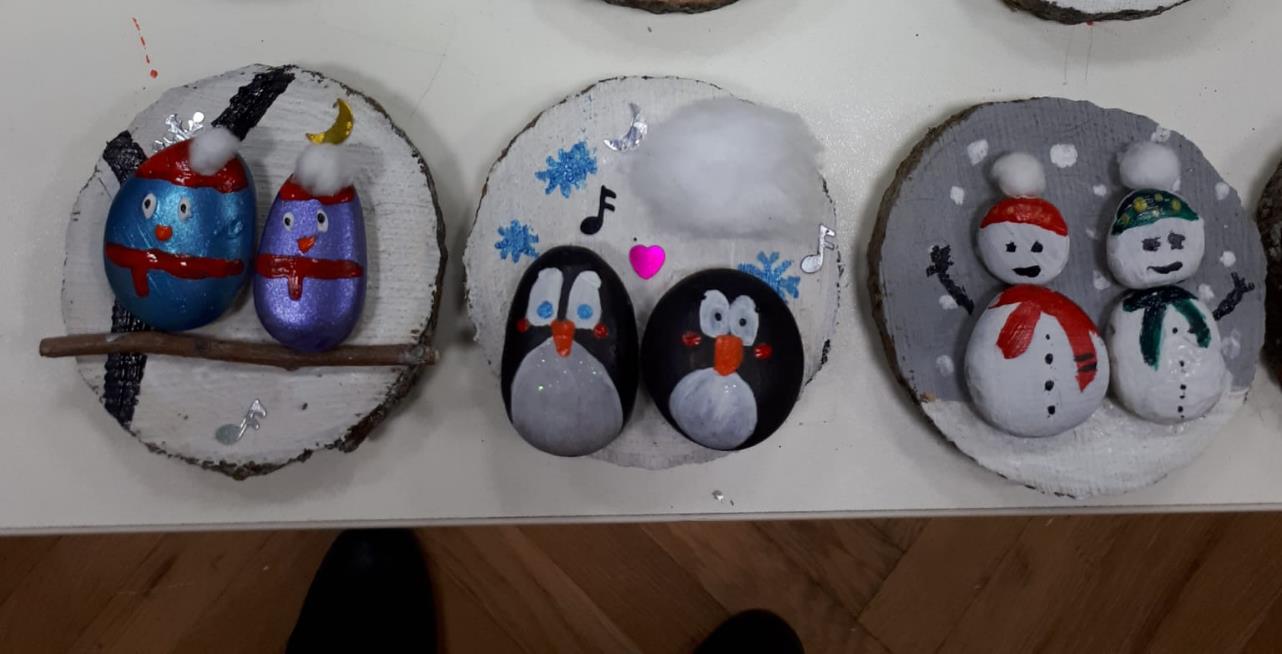 Realizatori projekta:

Učenici: 2.a i 3. e razred
Mentorica: Branka Politeo, prof.
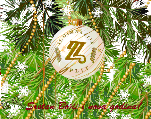